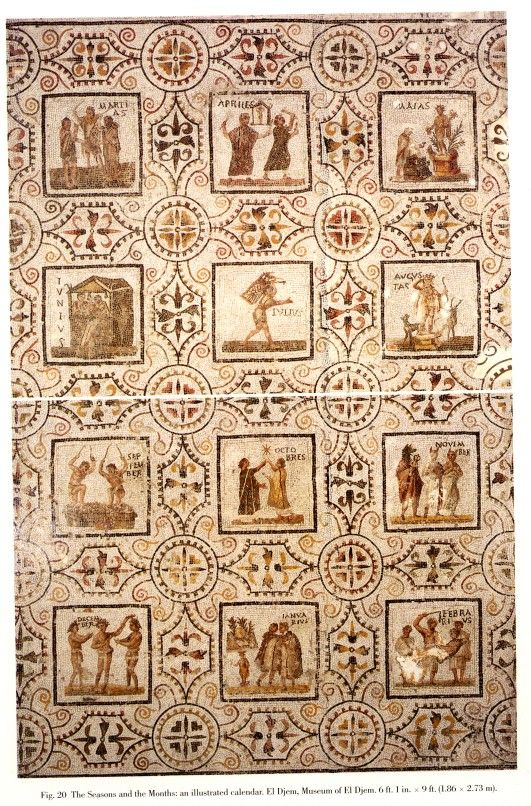 October
https://www.pinterest.com/pin/191191946652147810/
4.		C	Ieiunium Cereris
5.	  	C	mundus patet, religiosus
11. 		NP	Meditrinalia 
13. 		NP	Fontinalia
15. Idus	NP	Equus October
19. 		NP	Armilustrium, 
			religiosus
C	Veneri Erycinae
28.		C 	Isia 
			(do 3. novembra)
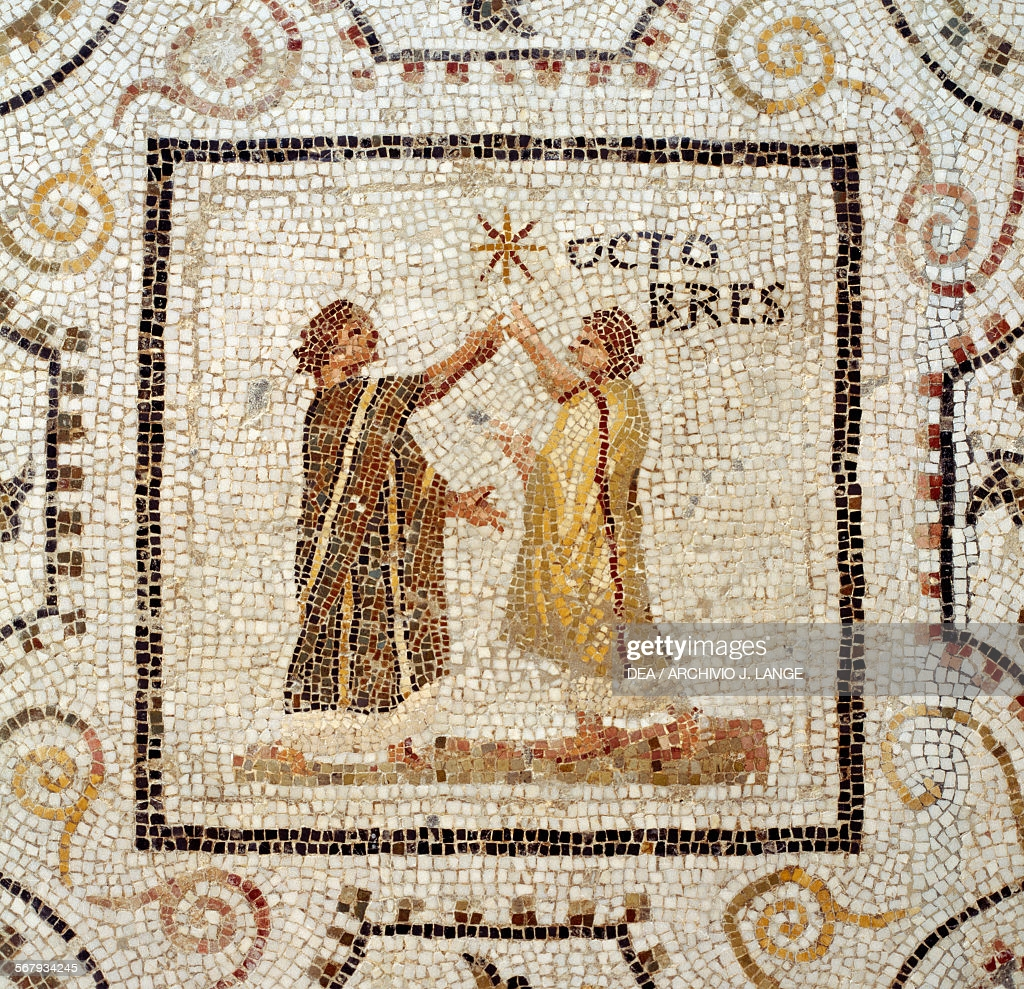 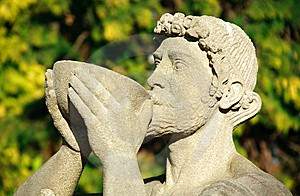 Meditrinalije (Meditrinalia)
11. oktobra, slavlje vina 
pije se i prinosi mlado vino, moli se za zdravlje
vetus novum vinum bibo, novo veteri morbo medeor
 od ie. medhu = mošt 
Jupiter preuzeo mjesto božice Meditrine
možda izmišljena
http://thewidowsweeds.blogspot.com/2011/10/11-october-meditrinalia-wine-cookies.html
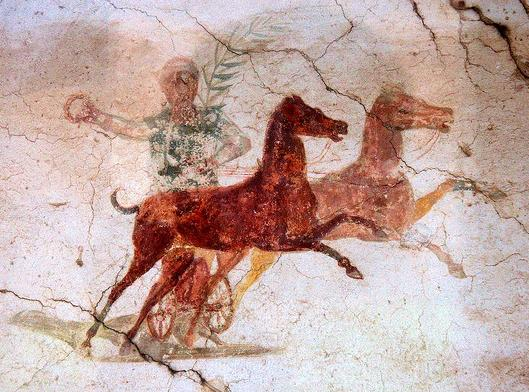 Oktobarski konj 	(Equus october)
15. oktobra 
Konjske utrke na Marsovom polju
desni konj u pobjedničkoj zaprezi žrtvuje se Marsu kopljem 
rep mu se vješa na Regiju 
za glavu se bore sacraviani i suburani 
krv čuvaju Vestalke za očišćenje 
Svrha je uspješna žetva 
~ ind. aśvamedha
http://www.romanreligion.org/content/wp-content/uploads/Ostis_biga.jpg
[Speaker Notes: Ludi Capitolini – nešto kao Olimpijske igre od doba Domicijana (postojale su od 387.pr.Kr. u trajanju od 16 dana u čast Jupitera Kapitolijskog za pobjedu nad Galima)]
Čišćenje oružja (Armilustrium)
http://arcana-mundi.blogspot.hr/2013/05/calendario-religioso-romano_15.html
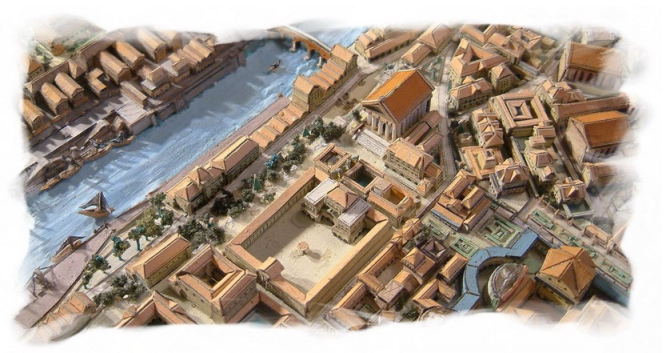 19. oktobra 
Vojska se okuplja na Marsovom polju (Circus maximus ili Flaminius?)
procesija se spušta s Aventina
sviraju trube
Čišćenje oružja vodom iz izvora nakon ratne sezone
Salijci spremaju štitove
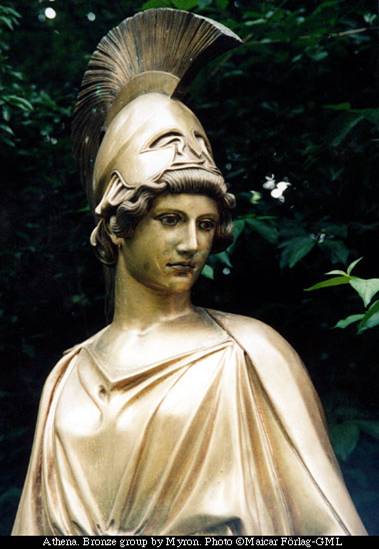 Minerva
Atena (Athēnē)
Kći Zeusa (i Metide), djevičanska božica
Sveta ptica joj je sova, biljka maslina
sjajnooka (sovooka) 
pretvara se i u orla, jastreba, goluba, ševu i gnjurca
Zaštitni su joj znak kaciga, koplje i egida – štit s glavom Meduze; ponekad oklop
Često je prati i božica Nike (kći Palanta)
Zove se i Palada (Pallas) prema prijateljici koju je ubila
S Prometejem stvorila čovjeka
Zna biti osvetoljubiva
Arahne
Rođenje Atene – grčka vaza iz 6.st.pr.Kr.
Athēnē Parthenosreplika kipa s atenske Akropole
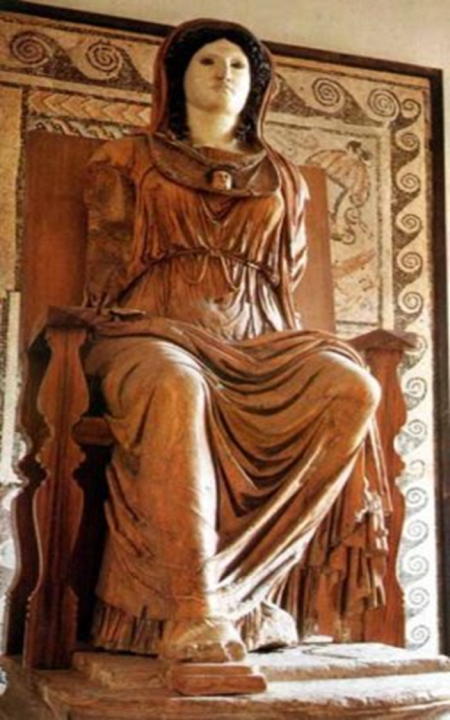 Minerva
Božica (mudrosti), znanosti, umijeća i vještina
korisnih i umjetničkih; pjesništvo, muzika, škola
i za muškarce 
poljoprivreda, plovidba, rat (preko Atene)
i za žene 
tkanje, vez
U Rim je navodno iz Etrurije doveo Numa Pompilije (8/7.st.pr.Kr.)
Ime vezano s mens = um ?
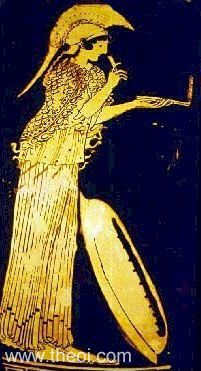 Izumi
Frula
Truba
Zemljani lonac
Plug

Svet joj je broj 5 (Quinquatrus?)
Jaram
Uzda
Kočija 
Brod
Svetkovine
Najveća su Kvinkvatre (19. marta i 19. junija)
Pripisuju joj se i Tubilustriji
Žrtvuje joj se telad koja još nije upregnuta ili udarena bičem
Navodno je izumila brojeve (Etruščani) 
clavus annalis 13. septembra
Dobiva lektisternij kao dio kapitolinske trijade prilikom Rimskih i Plebejskih igara, a od 217.pr.Kr. udružuje se i s Neptunom
Posvećuje joj se i dio ratnog plijena
Hramovi
Hram na Aventinu 
collegium scribarum histrionumque
Posveta 19. junija (ili 19. marta)
Hram na Eskvilinu 
Minerva	Medica (liječenje, zmija, Meduzina krv) 
Svetište na Celiju 
posvećeno 19. marta
Minerva Capta (zarobljena = prenesena iz osvojenih Falerija)
Minervium – blizu Panteona, Minerva Chalcidica
Hram na Kapitoliju 
Etruščanska/helenska trijada Jupiter, Junona, Minerva (509. g. pr. Kr.)
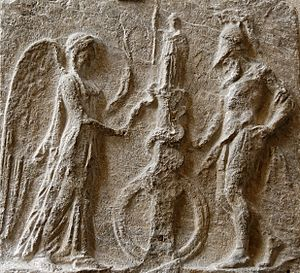 Paladij
Drveni kip Atene 
ili njezine poginule 
   prijateljice Palade
Donio ga je Eneja iz Troje (kamo je pao s neba) 
Čuvao se u Vestinom hramu, vezan uz ime Minerva Nautia 
prema porodici u Rimu koja vuče podrijetlo od Enejinog druga Nauta, koji je primio Paladij
http://en.wikipedia.org/wiki/Palladium_%28classical_antiquity%29
Usporednice
Ind. Mādhavī 
djevica koja kao da nema majku (otac Yayāti)
nazvana po mjestu
Perzijska Anahita - voda, ženske stvari i rat 
djevica u zlatnom plaštu 
Fenička Anat(h) 
krvoločna ratnica (Ugarit i Egipat)
Libijska Neit – tkalja čije su se svećenice djevice jednom godišnje naoružane borile za mjesto vrhovne svećenice 
Libijske djevojke su nosile pregače od jareće kože
Neriona – prva i prava Marsova žena
Etr. Menrva
možda ishodište Minerve, božica rata, umijeća, škole i trgovine 
kao Atena, skočila iz Zeusove glave 
s Tiniom i Uni čini trijadu
Keltska trojna božica Brigit (‘Uzvišena’?), zaštitnica umjetnosti 
izjednačena sa sv. Brigitom 
imala samostan vječne vatre (Cill Dara) kao i Minerva u Britaniji (Aquae Sulis)
Podrijetlo ?
Prvi se put spominje na pločicama Lineara B na Kreti 
A-ta-na po-ti-ni-ja “gospa Atena” ili “gospodarica Atene” 
A-ta-na di-wi-ja, pridjev koji je povezuje sa Zeusom
možda ptičja božica? 
Najviše vezana uz grad Atenu 
Panatenejska povorka 
Mit kaže da je rođena u Libiji kraj jezera Tritona
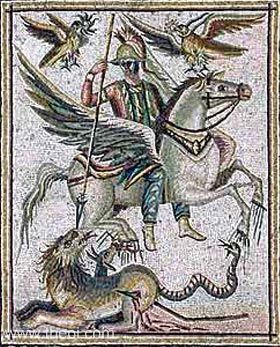 Omiljeni junaci
Erihtonije – rezultat Hefestovog 
pokušaja silovanja (zmijolik)
Heraklo
Belerofont
Perzej
Diomed
Odisej
Trojanski 
konj i Paladij 
(Eneja)
Orest


Zgoda s Marsom i Anom Perenom
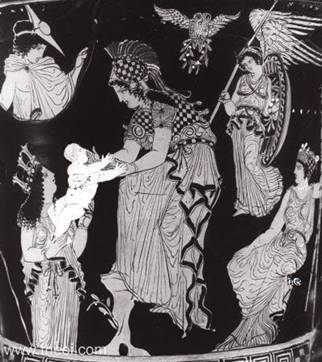 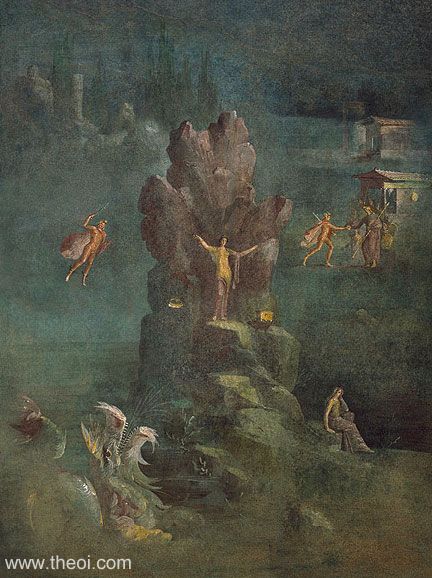 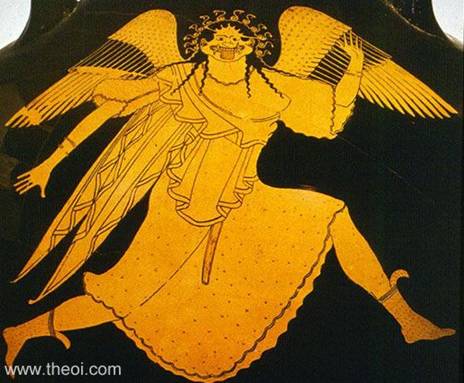 Rimska freska, Villa Boscotrecase;grčke vaze (5. i 4. st.pr.Kr.)